Cross Discipline Infrastructure
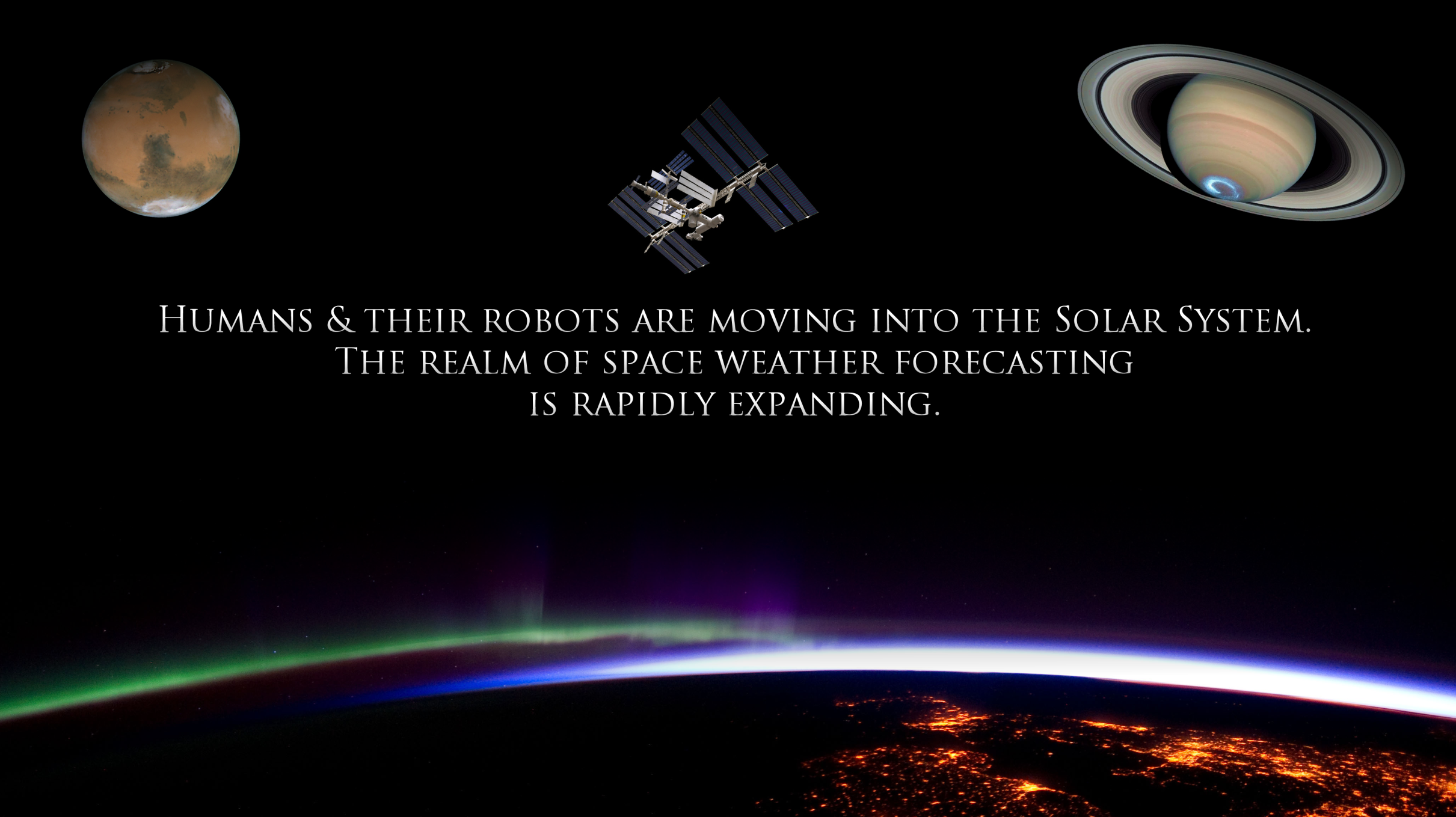 Madhulika (Lika) Guhathakurta
NASA Ames (on Detail from HQ)
AGU, LWS TH, December 14th, 2015
sandy_dnb_slide1_rgb.tif
“Space weather” refers to magnetic disturbances and high radiation levels that result from solar activity.
Auroras, power outages and radio blackouts  are some of the manifestations we experience on Earth.
Heliophysics:A New Discipline is Born
Heliophysics I:
 “Plasma physics of the local cosmos”
Heliophysics II:
“Space storms and radiation: causes and effects”
Heliophysics III: 
“Evolving solar activity and the climates of space and Earth”
Heliophysics IV:  
“Active stars, their astrospheres, and impacts on planetary environments”
(In preparation for publishing  February 2016)
Heliophysics V: (Online only )
“Space weather and society”
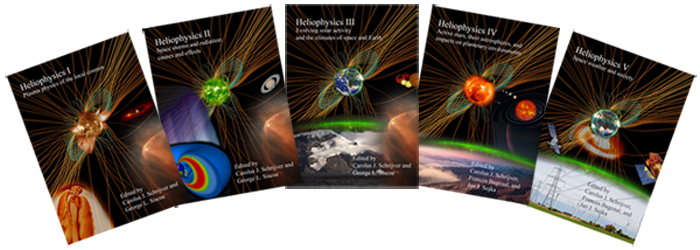 Since 2007-2015, we have had:

    Total Students   ~300, International Students  ~130
    PhD Level  ~250, Masters Level ~50
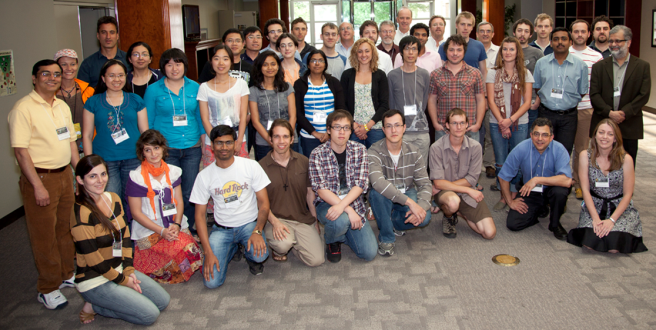 Jack Eddy Postdoctoral Fellowship 2010-2015, 21 appointments
To train the next generation of researchers needed in the emerging field of heliophysics in honor of the pioneering  interdisciplinary  researcher, Jack  Eddy.
Heliophysics Volume IV: Active stars, their astrospheres, and impacts on planetary environmentsTo be published  by Cambridge in February 2016
Years ago, the study of the Sun-Earth connection was edgy stuff. Now  Big Thinkers hold the planet and the star to be a system, and new ideas
emerged from the synthesis and a new discipline “Heliophysics” was 
born.

Now we know that they weren’t thinking big enough.  Like Earth, every world in the solar system is connected to its star.  From the surface 
chemistry of Mercury, to the tattered atmosphere of Mars, to the flowing ices of Pluto, the fingerprints of solar activity may be found in all corners of the heliosphere.

The connectedness of things is the subject of this book: “Active Stars, 
their Astropheres, and Impacts on Planetary Environments”.  In 13 
graduate-level chapters, experts lay out new ideas about how stars 
carve out a place in the galaxy to shape their own solar systems.  The 
chapters touch on subjects ranging from magnetic reconnection and 
magnetohydrodynamics to climate and aeronomy.   It may be one of the most interdisciplinary textbooks ever written — at least in the physical 
sciences.
LWS Institutes
No
Yes
From Donald Stokes  (Woodrow Wilson School for  Public and International Affairs, Princeton University)
Yes
Bohr
Pasteur
For Understanding
No
Edison
For Utility
There are many types of scientists: physicists, astronomers,biologists--at least one for every type of problem. Some problems are so big and complicated, however, that no one type of scientist is enough to solve them.  

Heliophysics has long struggled with such problems.  It comes with the territory.  The field of heliophysics is 
by definition combinatorial, bringing together threads of science which have long been separated by artificial 
boundaries of funding and academic labels.  To fully understand the sun’s effect on Earth and other worlds, 
it is necessary to apply the intellectual tools of magnetohydrodynamics,geophysics, atmospheric chemistry, 
climate science, electrical  engineering, and much more.

Up to twice a year, a call for applications is released for interdisciplinary teams of scientists to address specific topic areas related to the broad theme of Living With a Star (LWS).  This includes pure and applied research into the nature of space weather and space climate phenomena and their impacts on society and its infrastructure. For example, the topics for 2014 and 2015 are 
• Forcasting Geomagnetically Induced Currents and Protecting the Power Grid
• Nowcasts of radiation storms (proton events) at energy levels that could create a radiation hazard for aircrew and passengers, and
• Nowcasts of atmospheric drag for Low-Earth Orbit spacecraft.
Where The Mind Is Without FearBy Rabindranath Tagore
Where the mind is without fear and the head is held highWhere knowledge is freeWhere the world has not been broken up into fragmentsBy narrow domestic wallsWhere words come out from the depth of truthWhere tireless striving stretches its arms towards perfectionWhere the clear stream of reason has not lost its wayInto the dreary desert sand of dead habitWhere the mind is led forward by theeInto ever-widening thought and actionInto that heaven of freedom, my Father, let my country awake.